VLAHO BUKOVAC
Hrvatski slikar (1855. – 1922.)

Najznačajniji slikar s prijelaza iz XIX. u XX. stoljeće
Uz portret, koji je njegovo glavno područje, slika i aktove, velike figuralne kompozicije i pejzažne studije. Koristi tamne boje i glatke fakture.
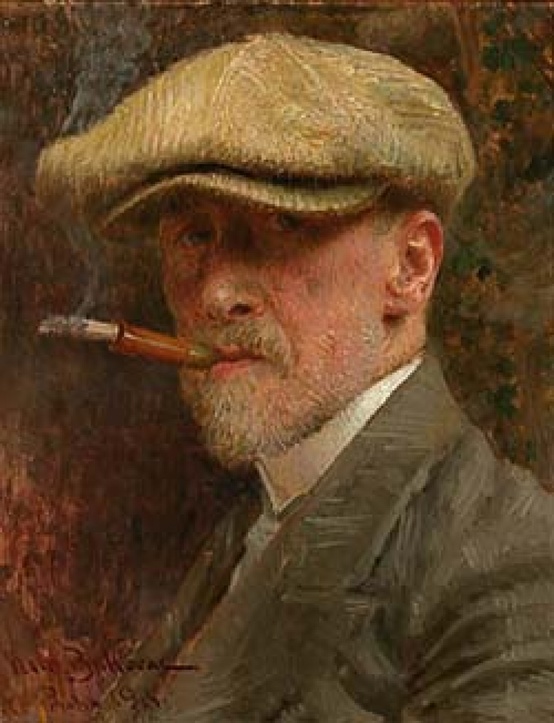 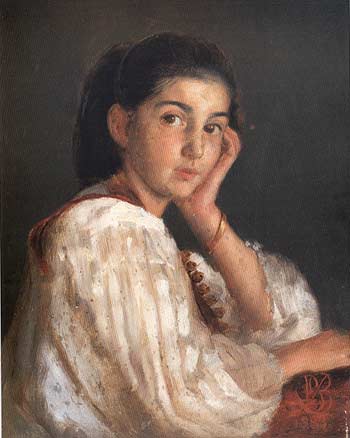 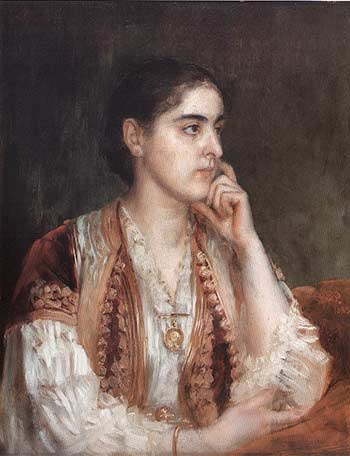 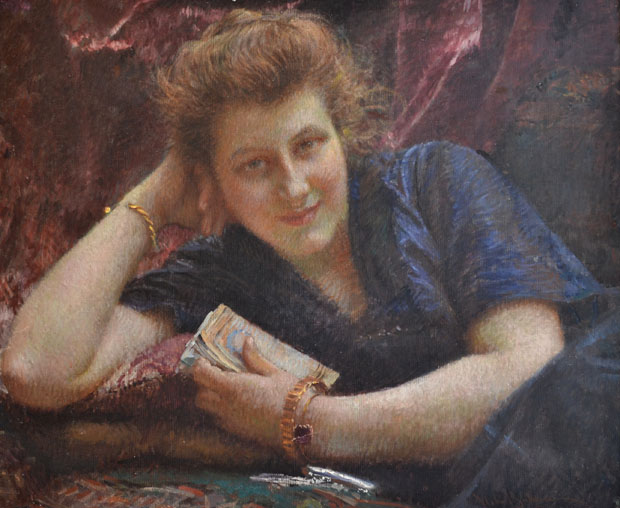 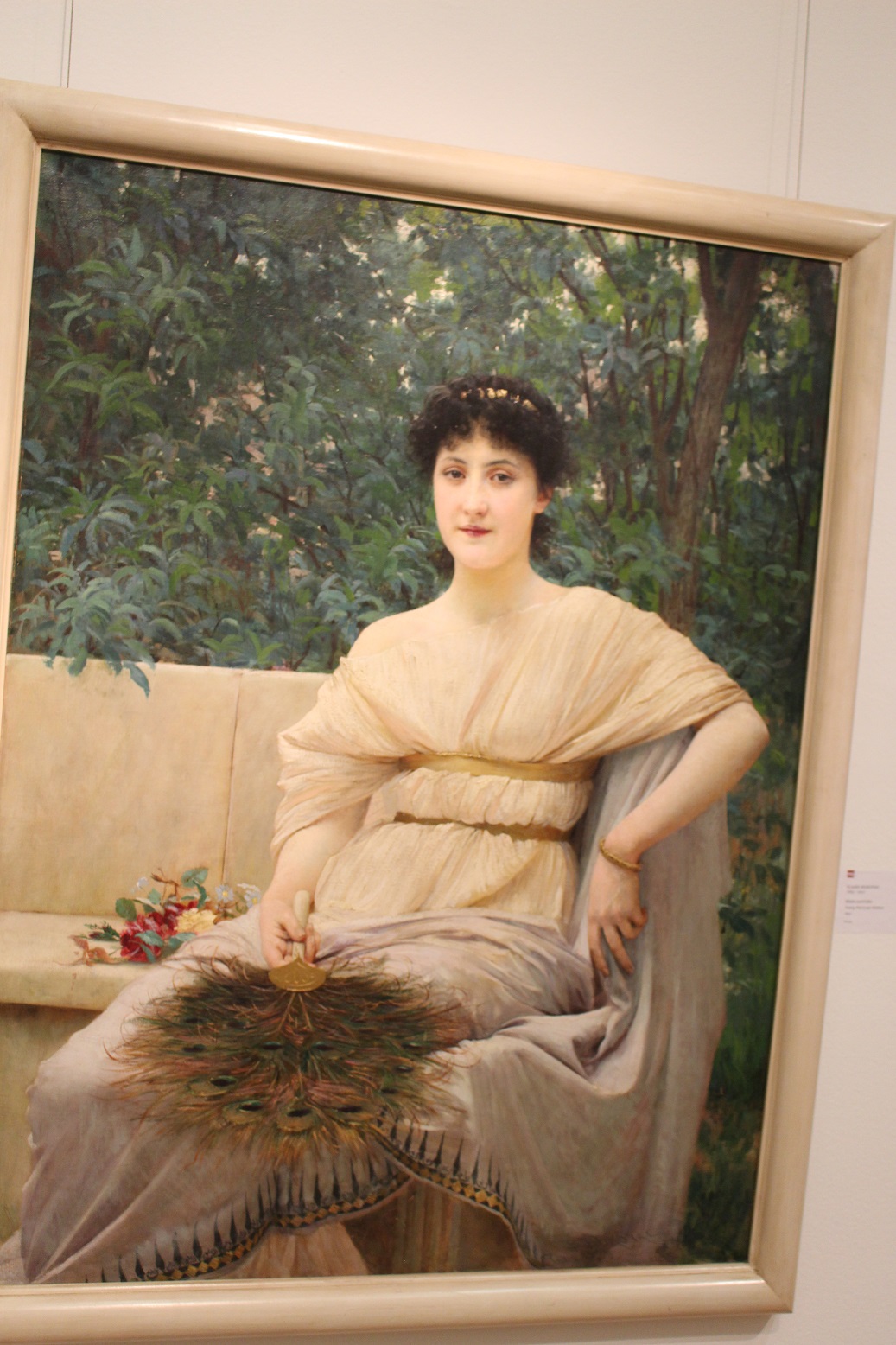 Lokalna boja
Tonsko slikarstvo
Spoznati različite lokalne boje te harmoniju (sklad boja)
Portret
Učenici se izražavaju u tehnici akril, tempera